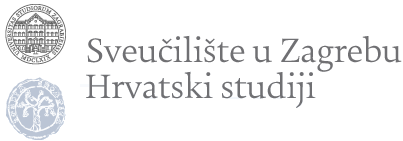 Analiza društvenog učinka
Akademska godina 2023./2024.
Što je Social Impact Assessment
"Social Impact Assessment" (SIA) je proces kojim se analizira i procjenjuje utjecaj predloženog projekta, programa ili politike na društvo i dobrobit zajednice. Cilj je identificirati i ublažiti negativne društvene posljedice dok se istovremeno povećavaju pozitivni utjecaji.

SIA obuhvaća različite aspekte društvenog života, uključujući ali ne ograničavajući se na:

- Ekonomski faktori: zaposlenost, distribucija dohotka, lokalna ekonomska razvoja.
- Socijalne i kulturne faktore: zdravstvene usluge, obrazovanje, kultura i tradicija.
- Političke i institucionalne faktore: promjene u upravljanju, promjene u pristupu javnim uslugama, i tako dalje.
* SIA je postala obvezna u mnogim državama!
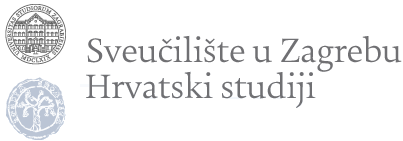 Analiza društvenog učinka
2
SIA je postala obvezna – zašto?
Odgovornost prema građanima: Države žele osigurati da projekti i politike neće negativno utjecati na živote ljudi, posebno vulnerabilnih skupina u društvu.

Zakonodavni okviri: U nekim slučajevima, obvezna SIA može proizlaziti iz zakonskih obaveza, bilo da su domaće ili međunarodne naravi. Na primjer, neki međunarodni traktati ili sporazumi o ljudskim pravima mogu zahtijevati takve procjene.

Održivi razvoj: SIA je važan alat za promicanje održivog razvoja. Osim ekoloških pitanja, održivi razvoj također uključuje socijalne i ekonomske aspekte.

Participacija javnosti: Obvezna SIA često je povezana s mehanizmima za uključivanje javnosti u odlučivanje, što je demokratski ideal koji mnoge države nastoje promicati.

Transparetnost i odgovornost: Provedba SIA pomaže u očuvanju transparentnosti i odgovornosti u procesu odlučivanja, dajući građanima i regulatornim tijelima jasniji uvid u potencijalne socijalne posljedice predloženih projekata ili politika.

Rizik i upravljanje: Kroz SIA, vlade mogu bolje razumjeti i upravljati rizicima povezanima s velikim infrastrukturnim projektima, promjenama u zakonodavstvu ili velikim industrijskim inicijativama.

Međusektorska koordinacija: SIA često zahtijeva koordinaciju između različitih državnih tijela i sektora, čime se promiče holistički pristup razvoju i odlučivanju.

Etički standardi: U nekim slučajevima, etičke obaveze prema građanima i zajednici mogu biti dodatni razlog za obaveznu SIA.
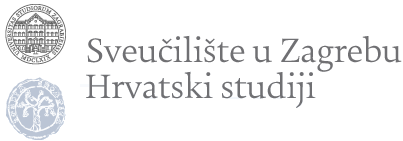 Analiza društvenog učinka
3
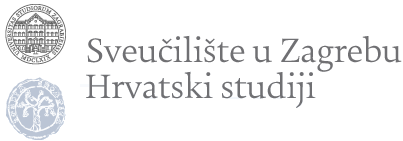 Literatura:
Na repozitoriju:

- IAIA SIA International Principles
- What is Social Impact Assessment?
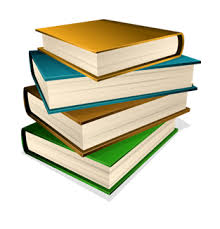 Analiza društvenog učinka
4
Hvala na pažnji!
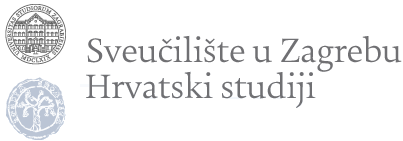 Analiza društvenog učinka